YOUSSEF
BAHLA
OBJECTIVE
Describe in a few lines your career path, your key skills for the position and your career goals. This is actually an introduction to your cover letter. Describe in a few lines your career path, your key skills for the position and your career goals. This is actually an introduction to your cover letter.
Administrative Assistant
06 00 00 00 00
EXPERIENCE PROFESSIONNELLE
CREATIVE DESIGNER | jan 2030 to dec 2032
Web Design, Miami
Lorem Ipsum is simply dummy text Ipsum is simply
Lorem Ipsum is simply dummy text Ipsum is simply
Lorem Ipsum is simply dummy text Ipsum is simply
Lorem Ipsum is simply dummy text Ipsum is simply
info@bestfreecv.com
120 Great London w9w 5tw
in
/LinkedIn
EDUCATION
BACHELOR OF SCIENCE: COMPUTER INFORMATION SYSTEMS
2014
Columbia University, NY
LANGUAGES
English : C2
Chinese : B2
German : A2
SKILL HIGHLIGHTS
HOBBIES
Microsoft office
Google Ads
Facebook Ads
Lorem Ipsum is simply dummy
Lorem Ipsum is simply dummy
Project management
Strong decision maker
Complex problem solver
Creative design
Service-focused
Writing 
Sketching 
Photography 
xxxxxx
xxxxxx
[Speaker Notes: جميع الحقوق محفوظة لموقع
www.BestFreeCv.Com]
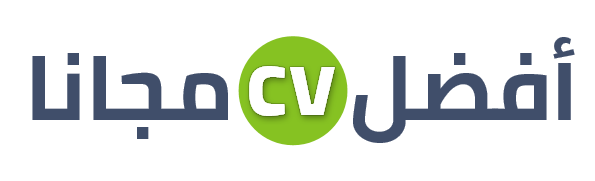 © جميع الحقوق محفوظةwww.Bestfreecv.Comحقوق الطبع والنشر - يرجى قراءة هذه الرسالةهذه القوالب والخطابات المجانية للسيرة الذاتية هي ملك لشركة BAHLA66 SL يمكنك تنزيلها وتعديلها بحرية لاستخدامك الشخصي ولأغراض غير تجارية. لا يجوز إعادة بيع هذه النماذج تحت أي ظرف من الظروف. لا يجوز نسخ هذه المستندات ، أو أي جزء منها ، أو إعادة توزيعها أو استخدامها أو إعادة نشرها على مواقع ويب أخرى دون موافقة خطية مسبقة من BAHLA66 S.L.تذكر إزالة معلومات حقوق النشر هذه قبل تحرير وطباعة سيرتك الذاتية الشخصية .لأية أسئلة ، اكتب إلى bahla.works@gmail.comاكتشف المزيد من قوالب السيرة الذاتية على www.bestfreecv.com
[Speaker Notes: جميع الحقوق محفوظة لموقع
www.BestFreeCv.Com]